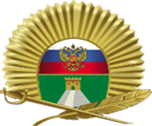 МИНИСТЕРСТВО ОБОРОНЫ РОССИЙСКОЙ ФЕДЕРАЦИИФГКОУ «Ставропольское президентское кадетское училище»
«Горные Катюши», 
«швейные машинки» -
 «рус фанер» в битве 
за Кавказ.
Автор: Свиридов Виктор
Научный руководитель:
 Чаплыгина О. Н.
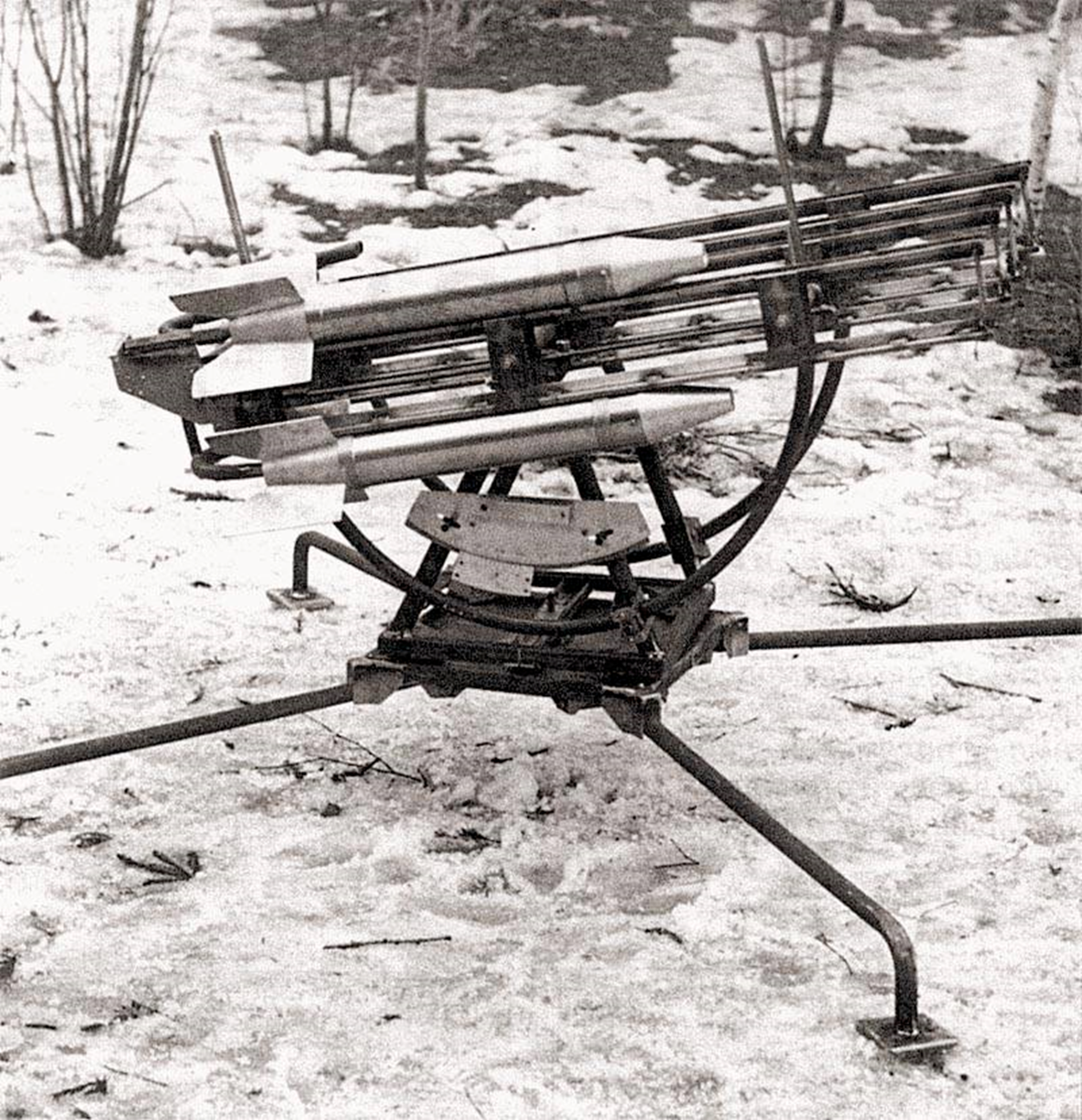 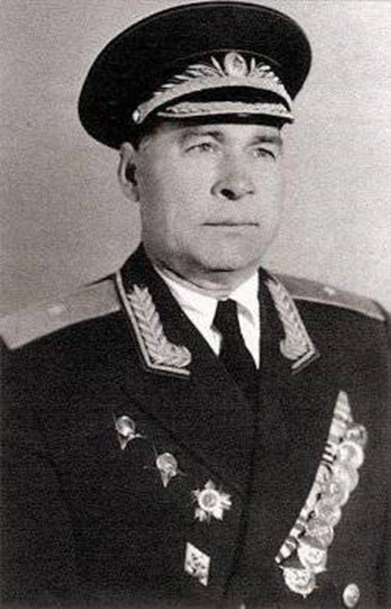 Общий вид горно-вьючной пусковой
установки М-8
Военинженер 3-го ранга Александр Фомич Алферов
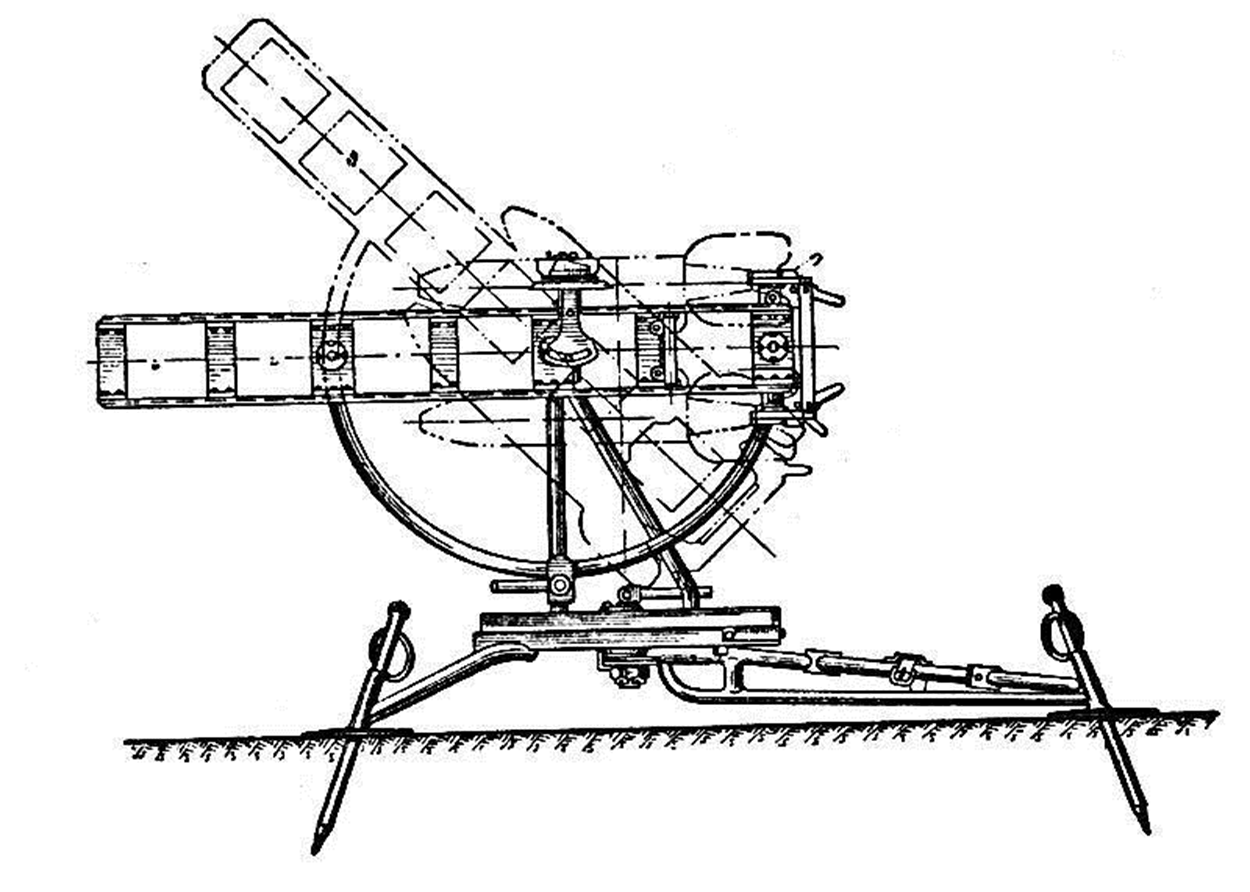 Схема горно-вьючной пусковой  установки М-8
Тактико-технические характеристики горно-вьючной пусковой установки М-8:
Масса: 68 кг;
Количество зарядов: 8;
Вертикальный угол наводки: 45°;
Горизонтальный угол наводки: 360°;
Длительность залпа: 1-2 с;
Дальность огня: 5,5 км.
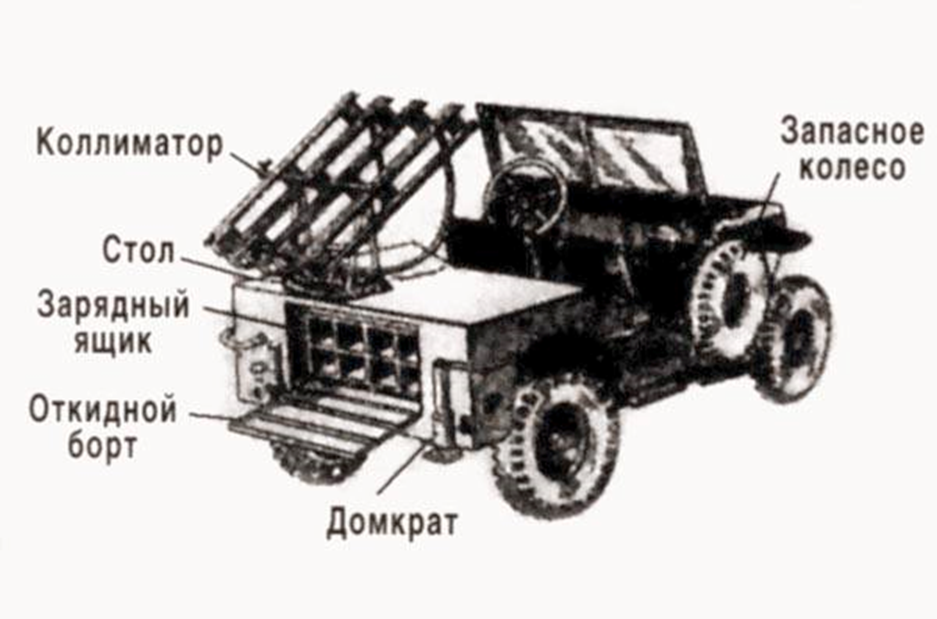 Схема автомобиля «Виллис» с пусковой установкой М-8
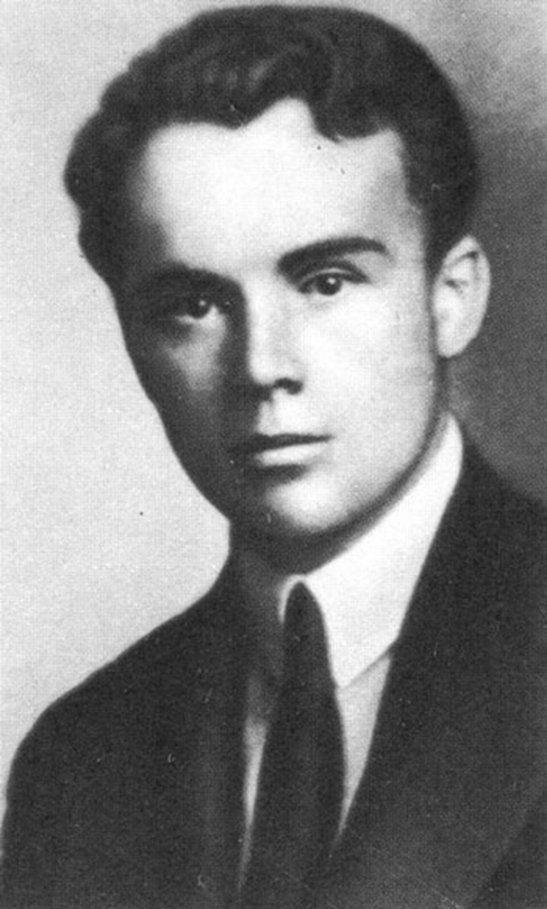 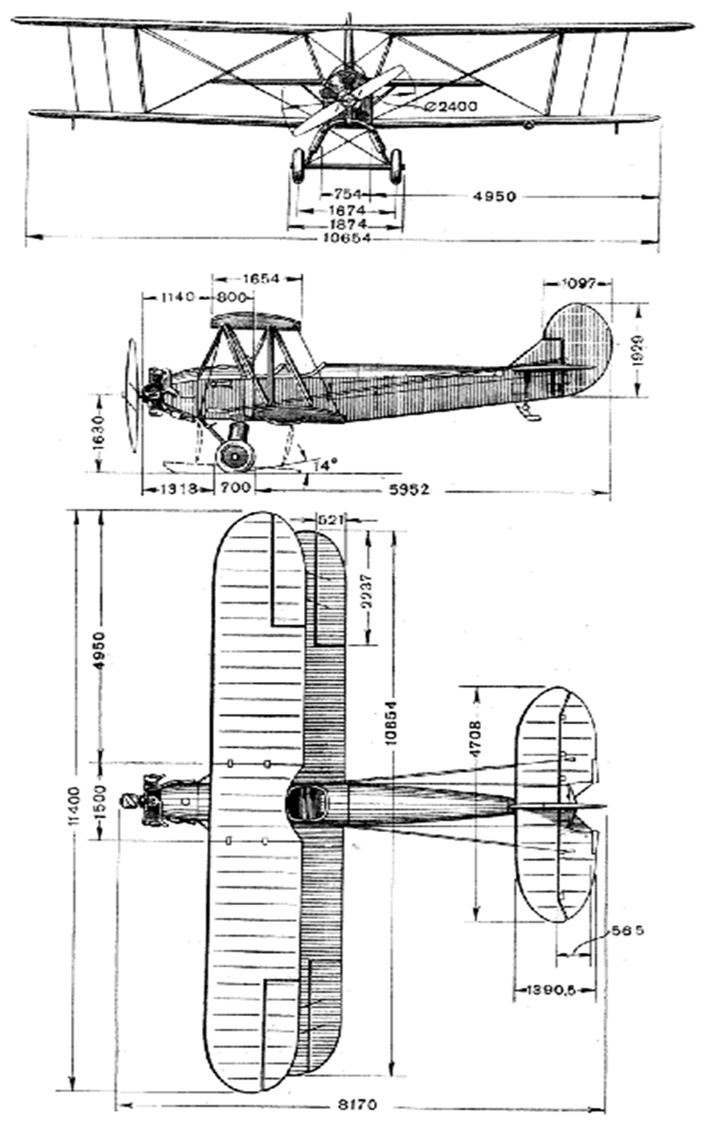 Чертежи У-2
Конструктор Николай Николаевич Поликарпов
Тактико — технические характеристики самолёта У-2 (По-2):
Экипаж: 2 человека                                                         Двигатель: ПДх 1, М-11, М-11ДМощность: 100 — 115 лошадиных сил                         Размах крыла: 11,4 метраПлощадь крыла: 33,15 м2                                               Длина самолета: 8,17 метраМасса максимальная взлетная: 912 кг.                          Масса пустого самолёта: 655 кг.Максимальная скорость у земли: 150 км/часМаксимальная скорость на высоте 3000 м: 111 — 130 км/часРазбег: 70 метров                                                             Пробег: 120 метровМаксимальная дальность 400 — 500 км.                      Продолжительность полёта: 3,5 часаПрактический потолок – 3800 — 3900 метров
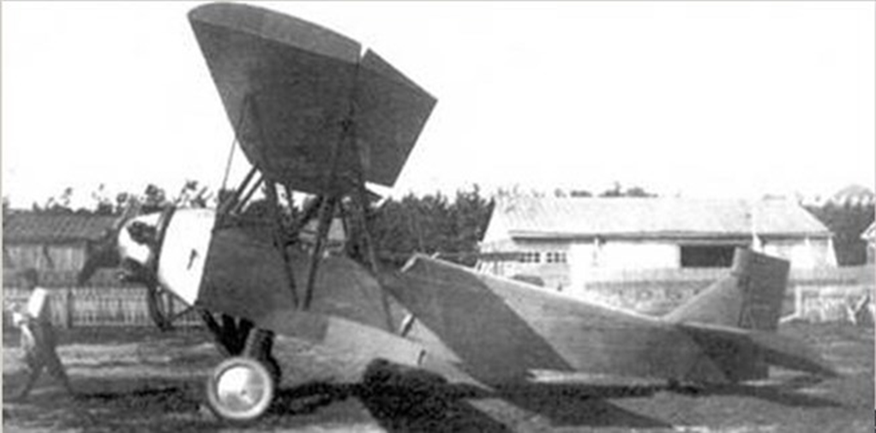 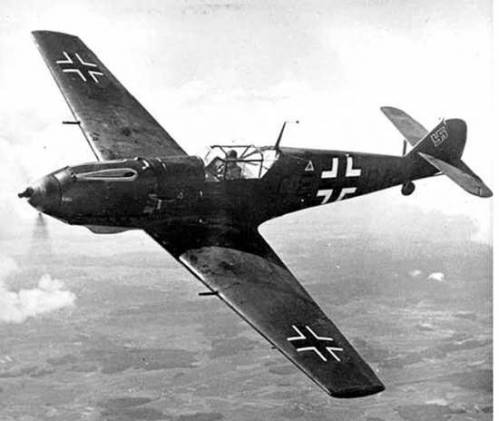 Тактико-технические характеристики самолета
Messerschmitt Bf.109:
Экипаж: 1 человек
Длина: 8,85 м;
Размах крыла: 9,90 м;
Высота: 2,50 м;
Площадь крыла: 16,20 м2;
Масса пустого самолета: 2675 кг;
Масса нормальная взлетная: 3150 кг;
Тип двигателя: Daimler Benz DB 605 AM V-образный, 12-цилиндровый, водяного охлаждения, с непосредственным впрыском топлива
Мощность: 1475 л.с.;
Максимальная скорость у земли: 545 км/ч
Максимальная скорость на высоте 8700 м: 618 км/ч
Практическая дальность полета без бака: 560 км;
Практическая дальность полета с 300 лит. баком: 990 км;
Макс. скороподъемность: 690 м/мин;
Практический потолок : 11500 м;
Немецкий истребитель Messerschmitt Bf.109
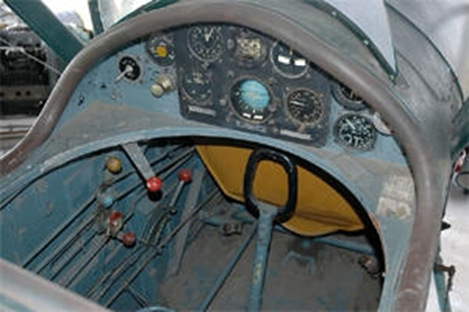 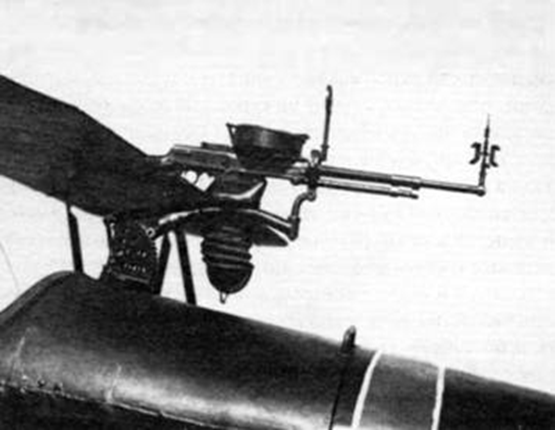 Пулемет Дегтярева, установленный на У-2
Кабина У-2
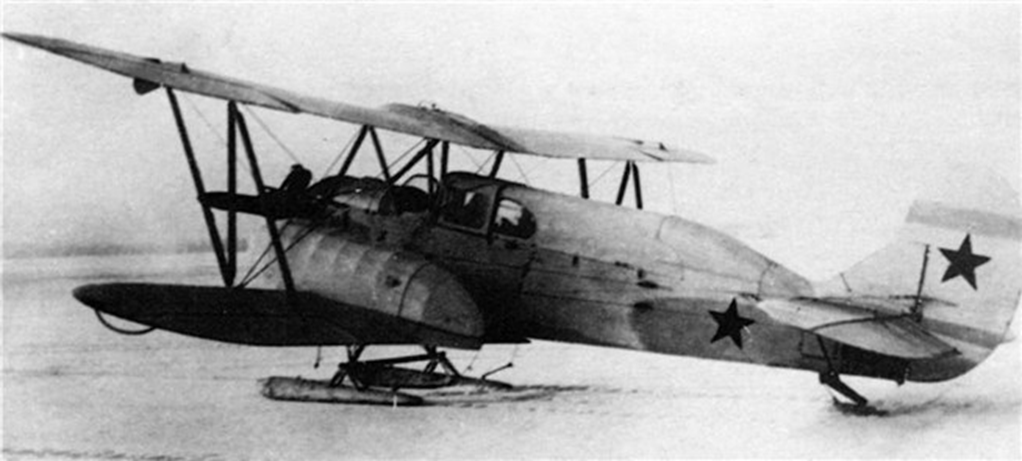 Санитарный У-2
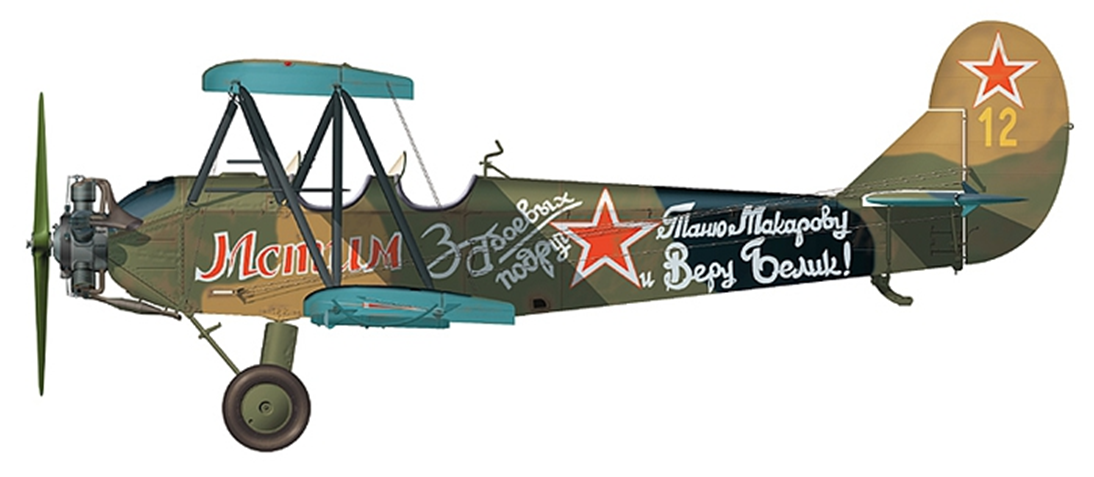 Самолет 48-го гвардейского ночного БАП
Спасибо за внимание.